Tiết:101, 102
Hãy cầm lấy và đọc
Huỳnh Như Phương
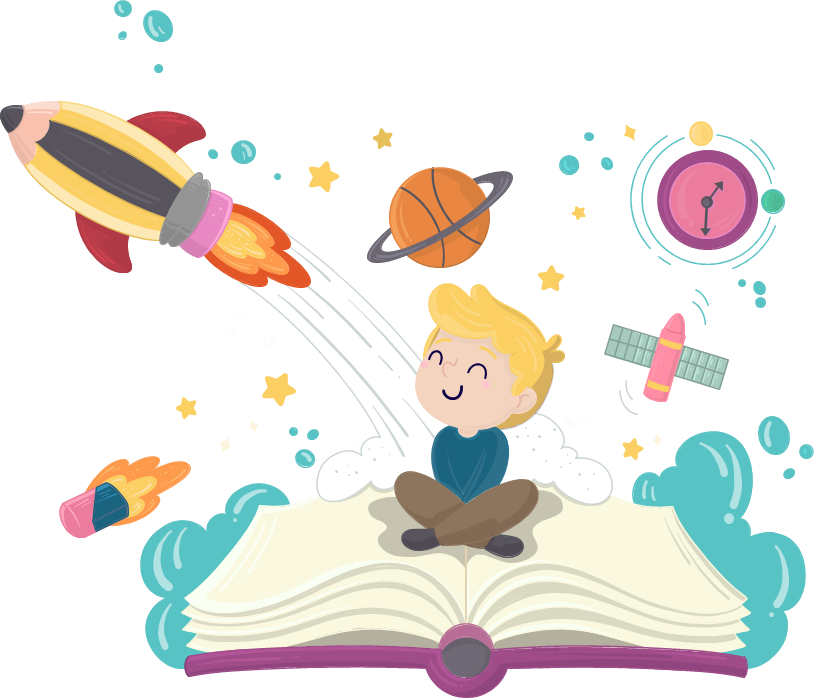 Hoạt động khởi động
[Speaker Notes: Nguyễn Nhâm
0981713891- 0366.698.459.]
Hoạt động khởi động
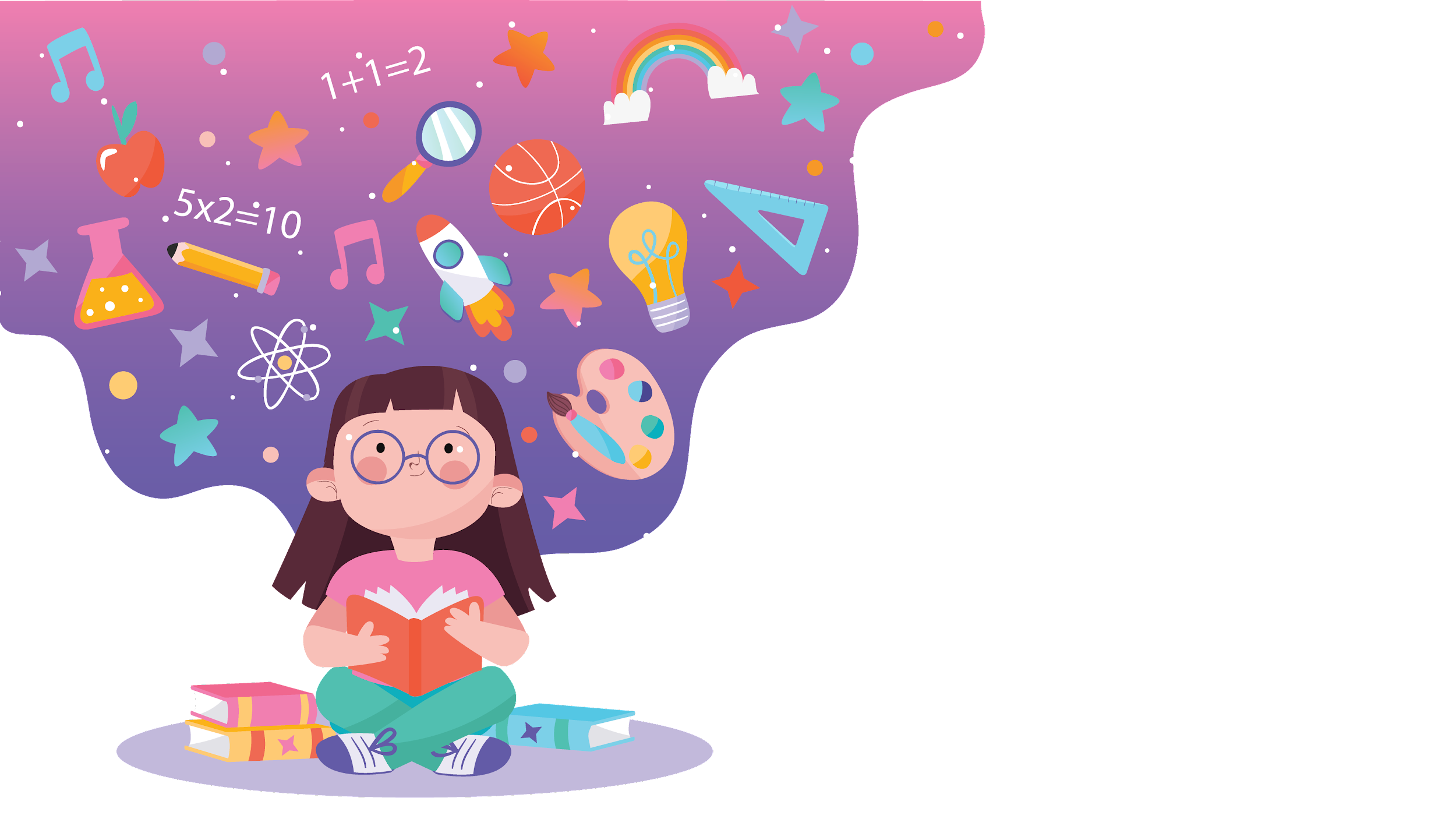 Nêu một câu danh ngôn nói về sách hoặc về việc đọc sách mà em cho là có ý nghĩa.
Hoạt động khởi động
Danh ngôn
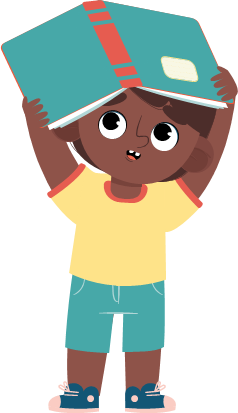 "Đọc sách có thể không giàu, nhưng không đọc, chắc chắn nghèo!" (Sưu tầm)
Một người không đọc sách chẳng hơn gì kẻ không biết đọc.
Hoạt động khởi động
Không có gì có thể thay thế văn hóa đọc (Gunte Grass)
"Việc đọc rất quan trọng. Nếu bạn biết cách đọc, cả thế giới sẽ mở ra cho bạn.” - Barack Obama
"Đọc sách cho tâm trí cũng cần như thể dục cho cơ thể." (Sưu tầm)
Hoạt động khởi động
Em thích đọc loại sách nào? Em đã từng thu nhận được điều gì bổ ích sau khi đọc một cuốn sách?
Hình thành kiến thức
I
Đọc và tìm hiểu chung
[Speaker Notes: Nguyễn Nhâm
0981713891- 0366.698.459.]
I. Đọc và tìm hiểu chung
01
02
Trình bày vài thông tin về tác giả, tác phẩm
HS chú ý về các câu hỏi suy luận, theo dõi
HS biết cách đọc thầm, trả lời được các câu hỏi hình dung, theo dõi
1. Đọc
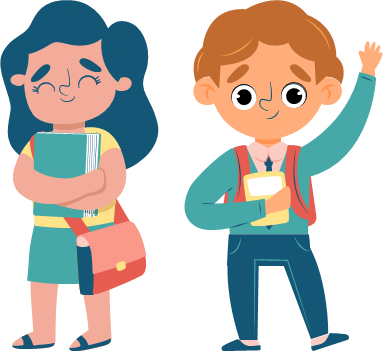 2. Tìm hiểu chung
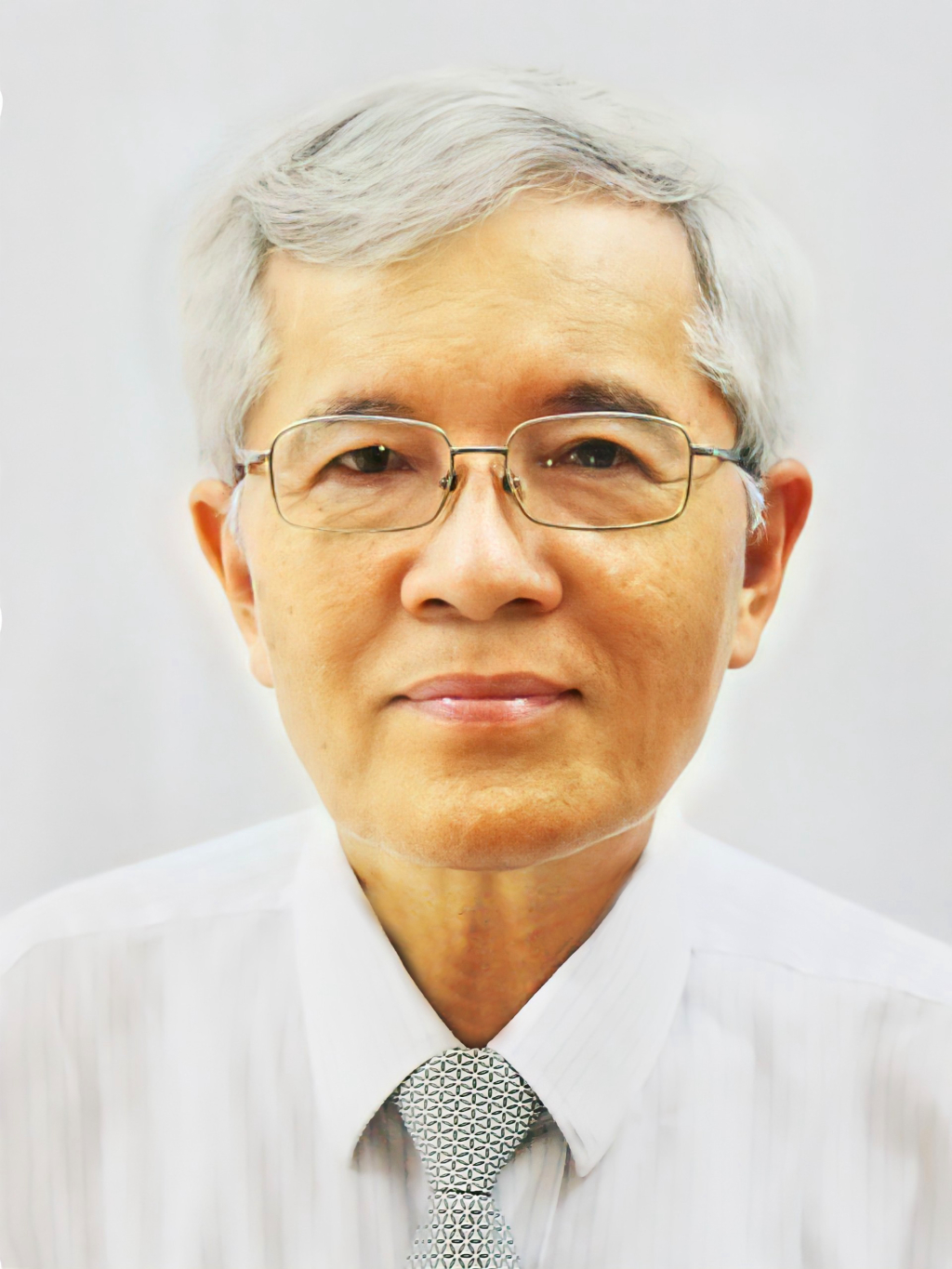 Huỳnh Như Phương (1955), quê ở Quảng Ngãi
Là giảng viên đại học, nhà nghiên cứu phê bình văn học
Tác phẩm chính: Dẫn vào tác phẩm văn chương (1986); Trường phái Hình thức Nga (2007); Những nguồn cảm hứng trong văn học (2008); Hãy cầm lấy và đọc (2016); Giấc mơ, cảnh tượng và cái nhìn (2019)...
2. Tìm hiểu chung
văn bản nhật dụng
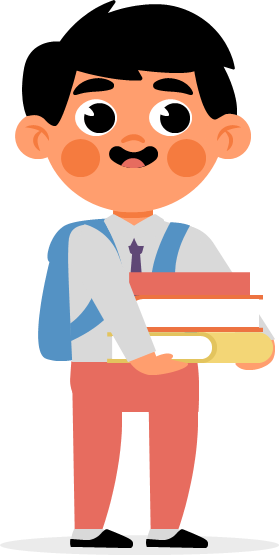 Thể loại
Tác phẩm Hãy cầm lấy và đọc
nghị luận
PTBĐ
2. Tìm hiểu chung
Phần 1
Phần 2
Phần 3
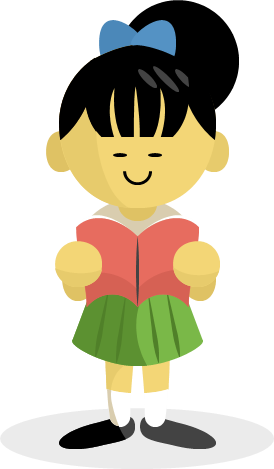 (Còn lại): Biện pháp khắc phục sự sa sút văn hóa đọc, kêu gọi mọi người nên đọc sách
(Từ đầu đến “không dễ nhận ra”): Tầm trong trọng của việc đọc sách.
(Tiếp theo đến “ giá trị tinh thần”): Khẳng định vai trò của sách trong thế giới hiện đại.
II
Khám phá văn bản
Vấn đề bàn luận
01
1. Vấn đề bàn luận
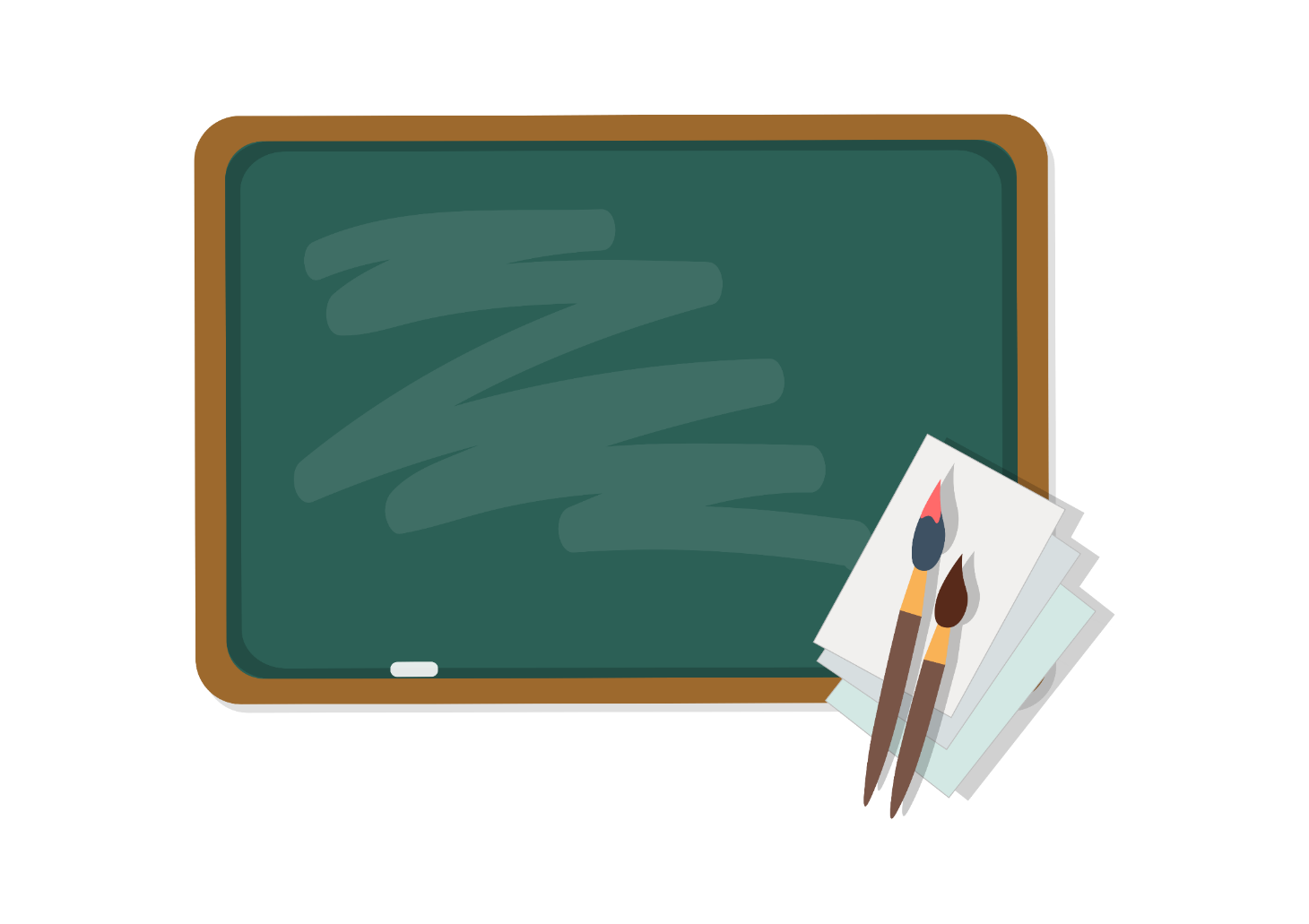 Văn bản tập trung bàn về vấn đề gì? Dựa vào đâu em nhận biết được điều đó?
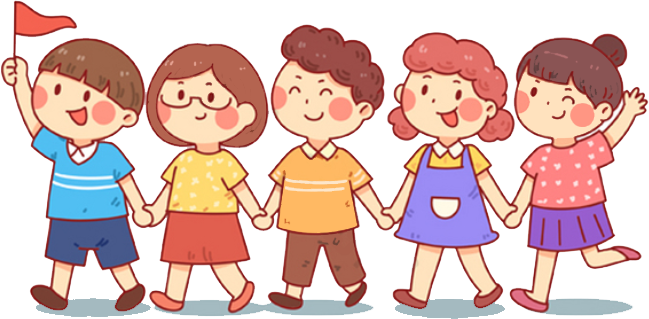 [Speaker Notes: Nguyễn Nhâm
0981713891- 0366.698.459.]
1. Vấn đề bàn luận
01
02
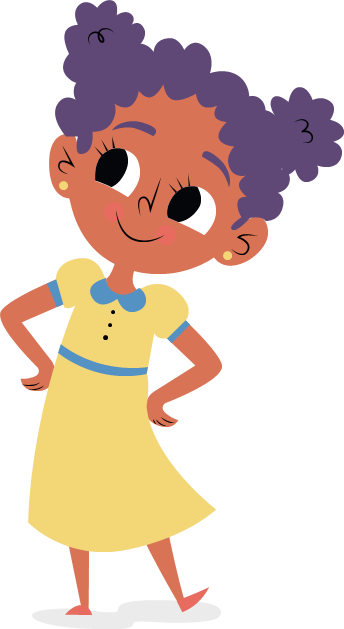 Nhan đề: Hãy cầm lấy và đọc
Mở bài: Câu chuyện về động lực đọc sách của Thánh Au-gu-xtinh.
VB này tập trung bàn về việc đọc sách
03
04
Thân bài: Tất cả các đoạn triển khai phần Thân bài đều nói về việc đọc sách
Kết bài: Nhắc lại thông điệp về đọc sách.
Tóm lược ý kiến
02
2. Tóm lược ý kiến
Hs thảo luận nhóm 4-6 em để hoàn thành PHT số 1
[Speaker Notes: Nguyễn Nhâm
0981713891- 0366.698.459.]
2. Tóm lược ý kiến
2. Tóm lược ý kiến
Thông điệp của tác phẩm
03
3. Thông điệp của tác phẩm
Chỉ ra câu văn thể hiện cách lí giải của tác giả về thông điệp “Hãy cầm lấy và đọc”. Em đồng ý với cách lí giải đó không? Vì sao?
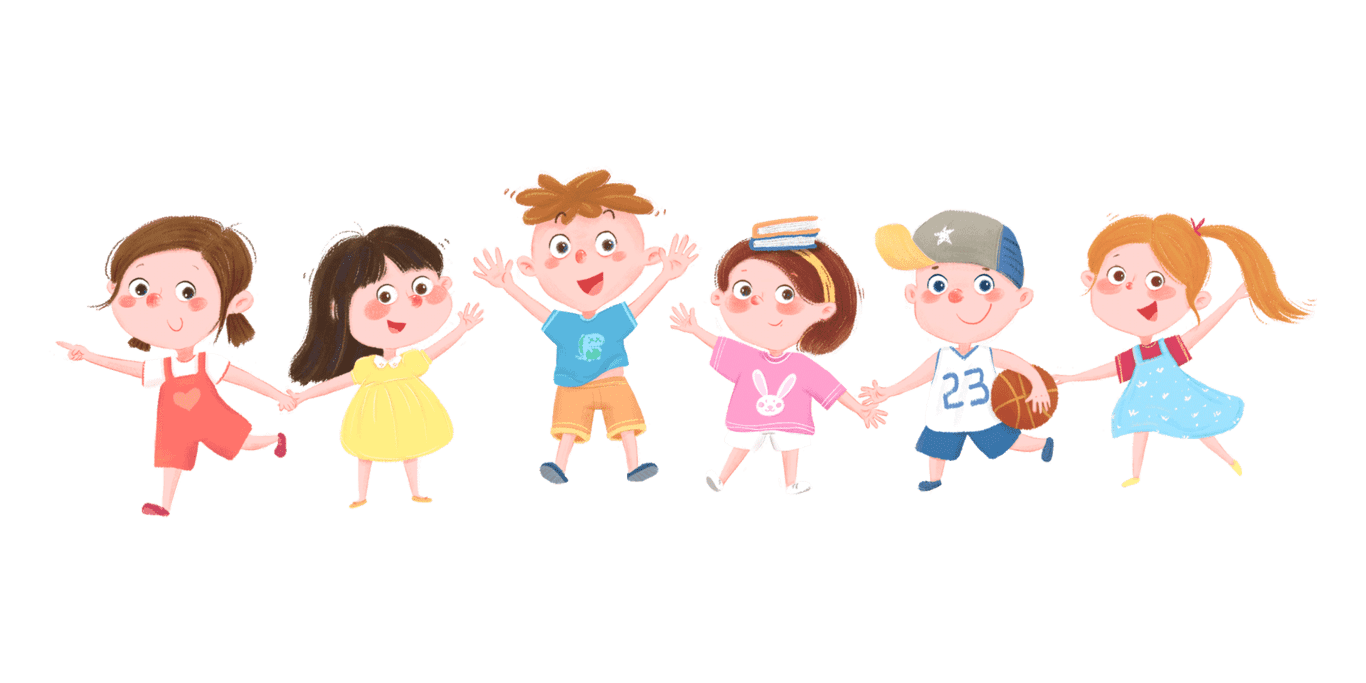 3. Thông điệp của tác phẩm
Việc tiếp xúc trực tiếp với cuốn sách (tự đọc lấy) với việc nghe người khác nói về cuốn sách khác nhau thế nào?
Trong hai cách đó, cách nào mới thực sự là trải nghiệm?
Trải nghiệm bằng cách đọc trực tiếp sẽ thu được những điều gì mà người khác không thể đem đến cho ta?
3. Thông điệp của tác phẩm
Câu văn mang thông điệp
Câu văn thể hiện cách lí giải
...................................
............................................................................................................................................................
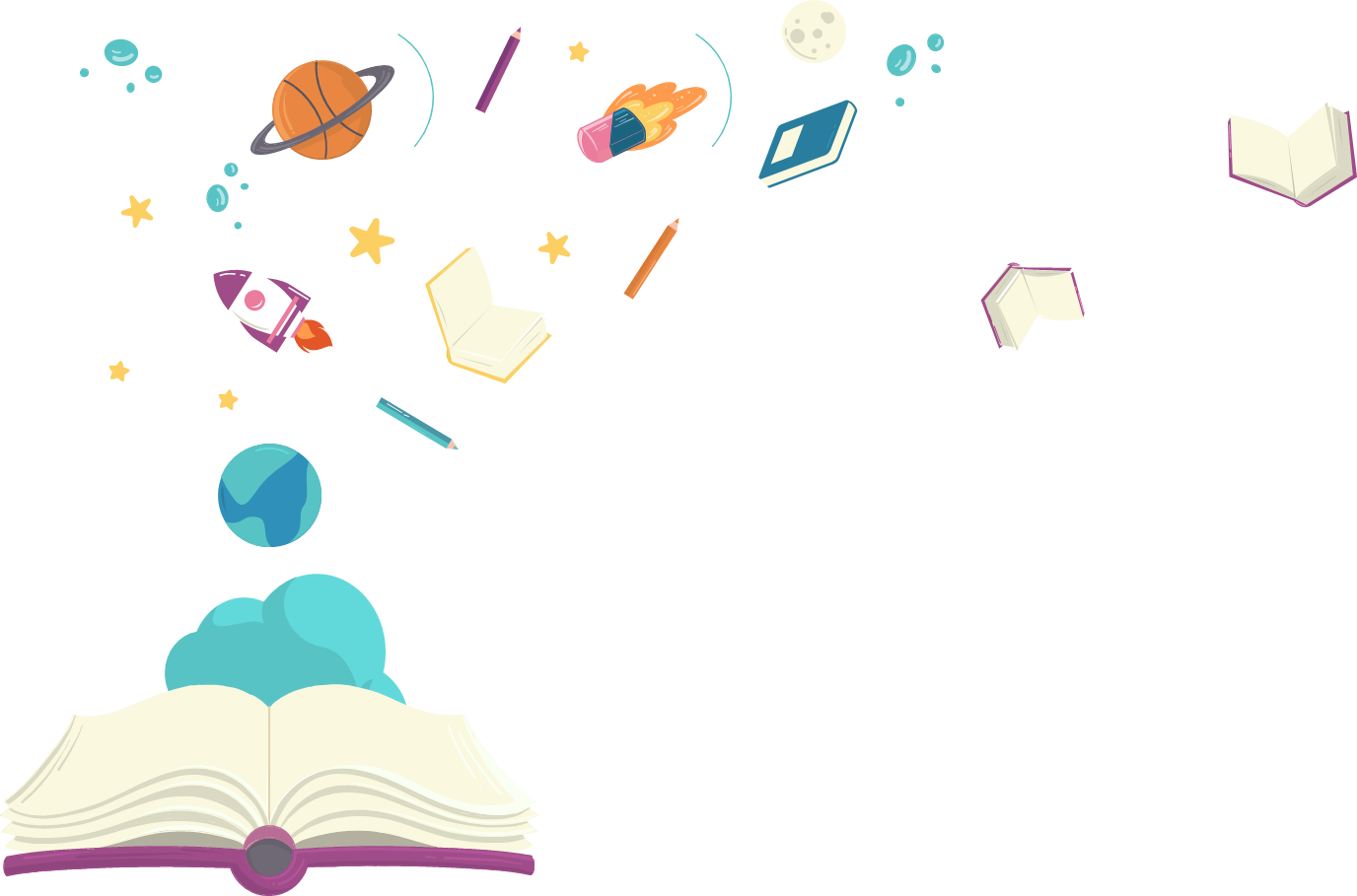 3. Thông điệp của tác phẩm
Câu văn mang thông điệp
Câu văn thể hiện cách lí giải
“Hãy cầm lấy và đọc”
Hãy tiếp xúc trực tiếp với một cuốn sách, hãy tự trải nghiệm mà không bước qua một trung gian nào.
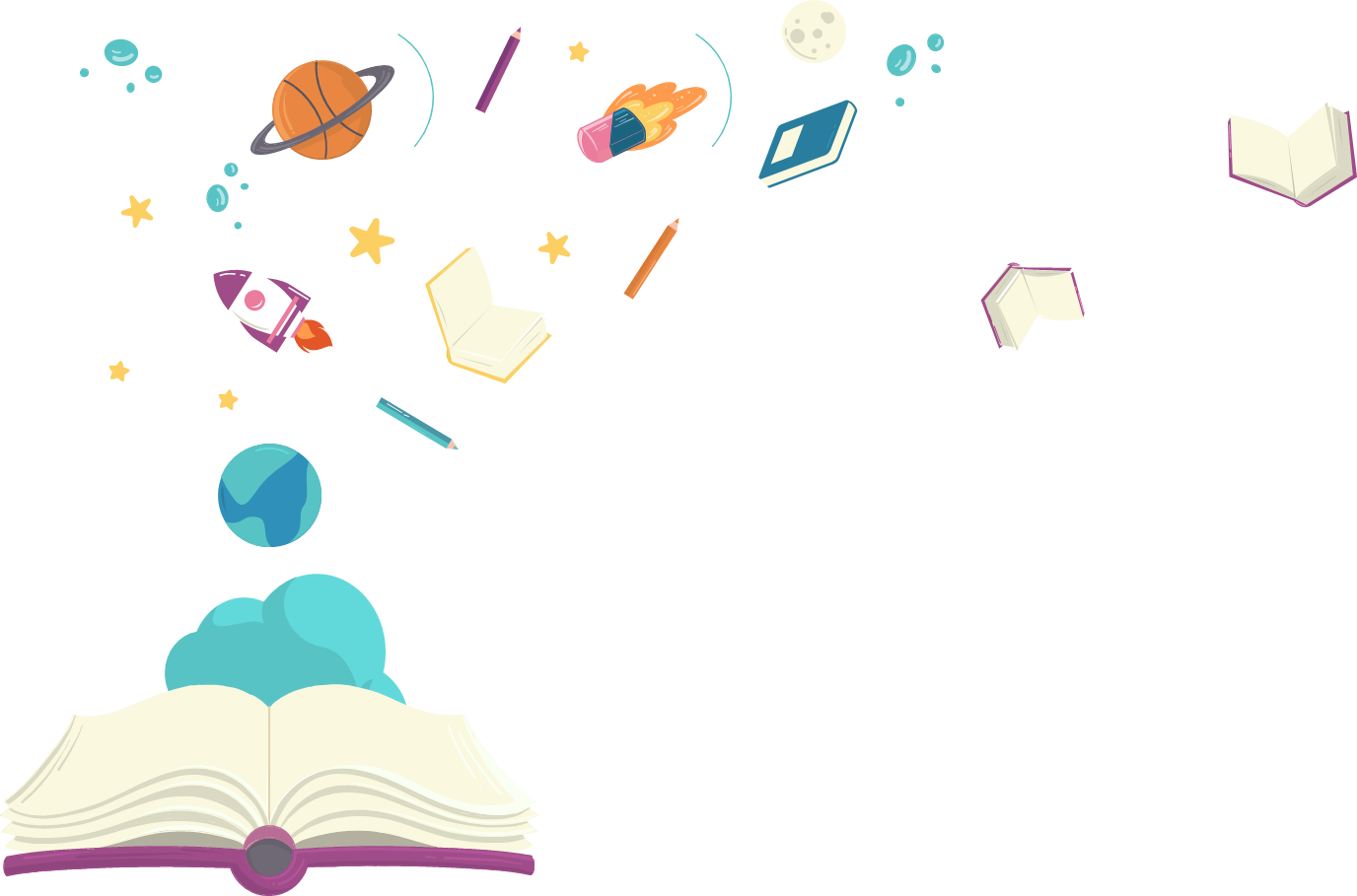 3. Thông điệp của tác phẩm
Quan điểm của bản thân
Đồng ý vì từ trước đến nay không ai có thể phủ nhận được vai trò của sách đối với cuộc sống của mỗi con người
Tuy nhiên sách chỉ phát huy vai trò nếu như chúng ta có thể cảm nhận nội dung qua từng chữ cái, từ ngữ bằng chính đôi mắt và tâm hồn của bản thân mình để có thế tư duy, tiếp nhận và thấu hiểu
Lí lẽ, bằng chứng
04
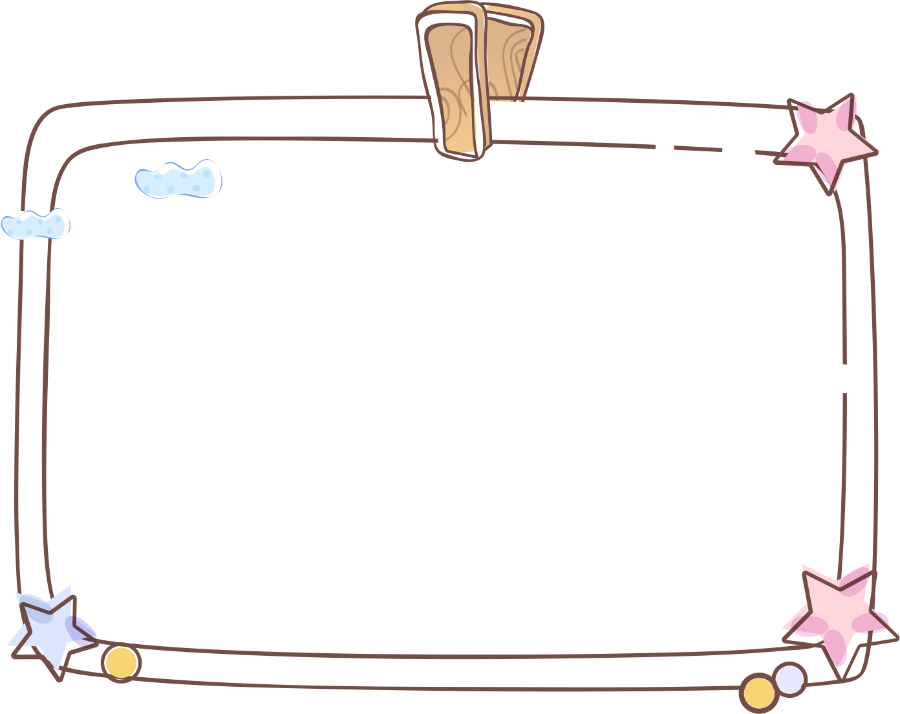 Vì sao tác giả cho rằng khi các phương tiện nghe nhìn ngày càng tăng, đọc sách vẫn là một nhu cầu không thể thiếu của con người?
4. Lí lẽ, bằng chứng
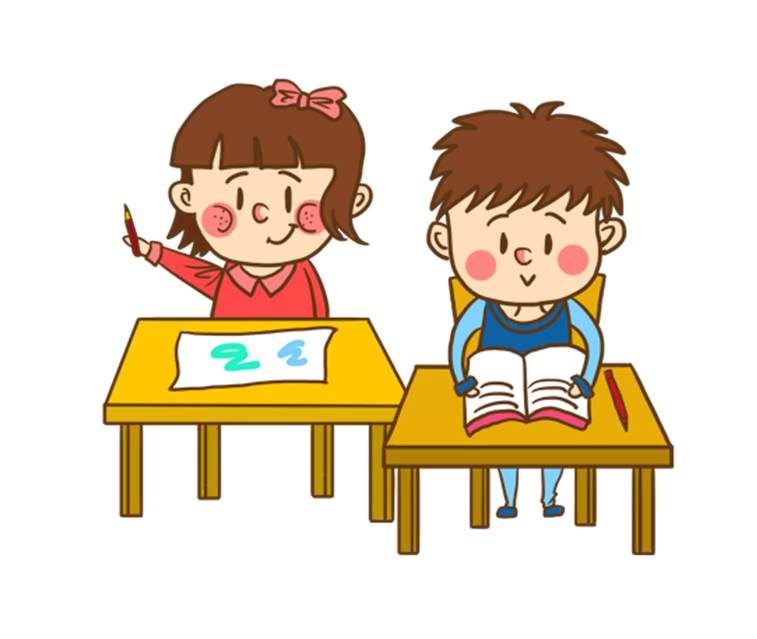 4. Lí lẽ, bằng chứng
Những lí lẽ được đưa ra
Người ta vẫn đọc sách ngay khi các phương tiện nghe nhìn phát triển bởi sự kì diệu của chữ trên trang asách (hàm chứa văn hóa của một dân tọc, mang hồn thiêng của đất nước, kích thích trí tưởng tượng, khơi gợi tư duy hồi đáp, phản biện,…)
4. Lí lẽ, bằng chứng
01
Bằng chứng củng cố cho lí lẽ
Sách chỉ là giấy và mực mà chứa cả thế giới, phơi bày cả bí ẩn của vũ trụ cũng như xã hội con người
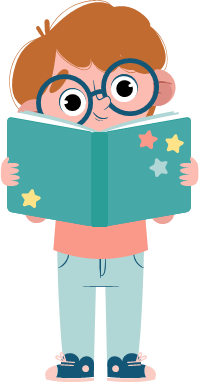 02
Nhờ đọc sách, ta hiểu đời, hiểu người, hiểu chính mình;
03
Đọc một cuốn sách hay như bị cuốn vào nỗi say mê, niềm khoái cảm;…
Chia sẻ, kết nối
05
5. Chia sẻ, kết nối
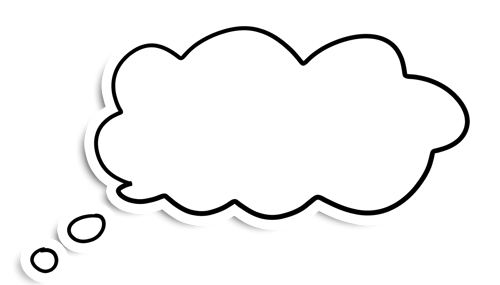 Theo tác giả, cần có những điều kiện gì để giải quyết tình trạng sa sút của văn hóa đọc hiện nay? Em tán thành với ý kiến của tác giả về vấn đề này không? Vì sao?
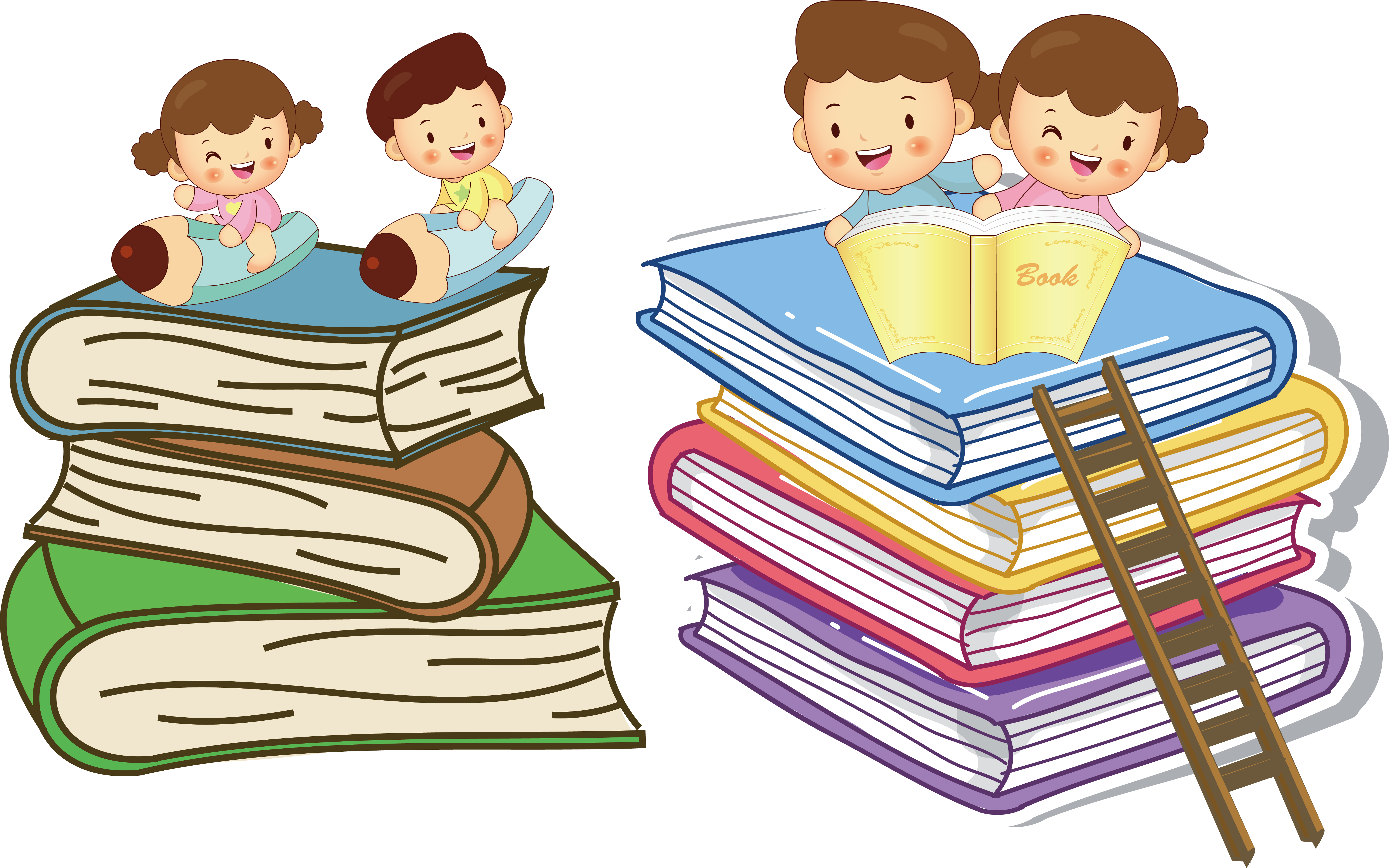 5. Chia sẻ, kết nối
Vấn đề giải quyết tình trạng sa sút của văn hóa đọc
5. Chia sẻ, kết nối
chủ thể đọc
Chủ thế đọc là con người. Con người phải ham đọc
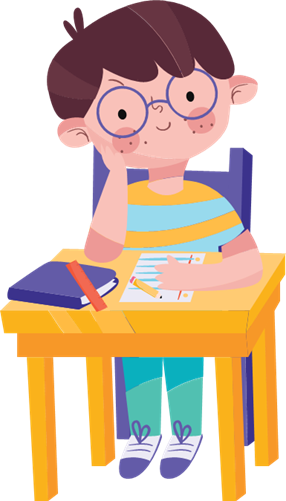 Tác giả nêu hai điều kiện
Đối tượng đọc là sách. Phải có sách hay thì mới thu hút người đọc. Thiếu một trong hai điều kiện này, tình trạng sa sút của văn hóa đọc khó cải thiện được.
đối tượng đọc
5. Chia sẻ, kết nối
Hiện nay trên thị trường có rất nhiều cuốn sách không chất lượng, ý nghĩa, làm xấu đi bộ mặt của những cuốn sách chân chính
Ý kiến của tác giả rất hợp lý, bởi vì việc phát triển ý thức của mỗi người đọc là điều quan trọng, người đọc cần hình thành ý thức và thái độ đọc sách để tiếp thu những bài học trong cuộc sống
Cả người đọc và sách đều cần là “bộ mặt” tốt đẹp nhất để kích thích nhau cùng phát triển.
Từ nội dung văn bản Hãy cầm lấy và đọc, theo em, có thể xem đọc sách là một kiểu trải nghiệm được không? Vì sao?
5. Chia sẻ, kết nối
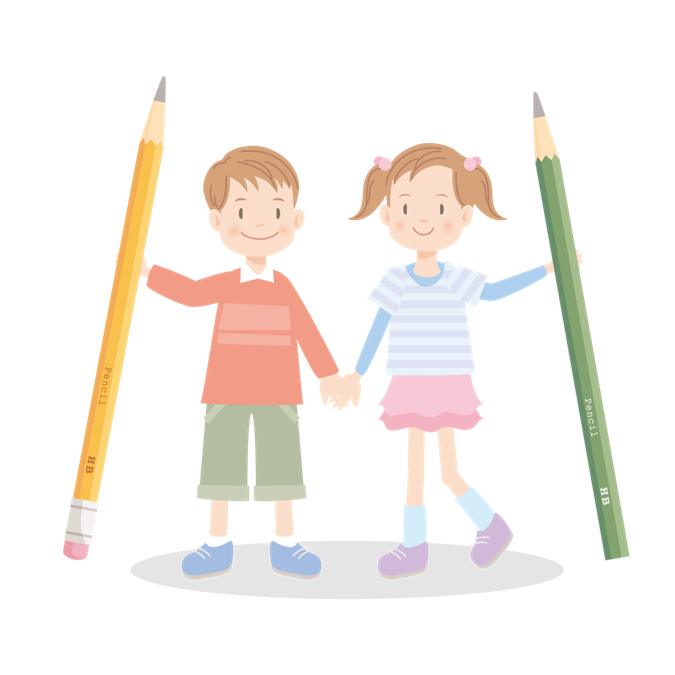 5. Chia sẻ, kết nối
01
Hoàn toàn có thể xem đọc sách cũng là một kiểu trải nghiệm
Trải nghiệm là kinh qua, trải qua
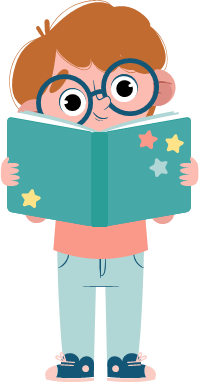 02
Con người sẽ trưởng thành hơn qua trải nghiệm,
03
Đọc sách, người đọc mở mang trí tuệ, làm giày cảm xúc, khám phá tự nhiên và xã hội, hiểu biết về con người và bản thân
III
Tổng kết
III. Tổng kết
Hãy tóm tắt nội dung và ý nghĩa của văn bản?
Theo em, chủ đề của văn bản là gì?
Nghệ thuật đặc sắc được thể hiện qua văn bản?
1. Nội dung
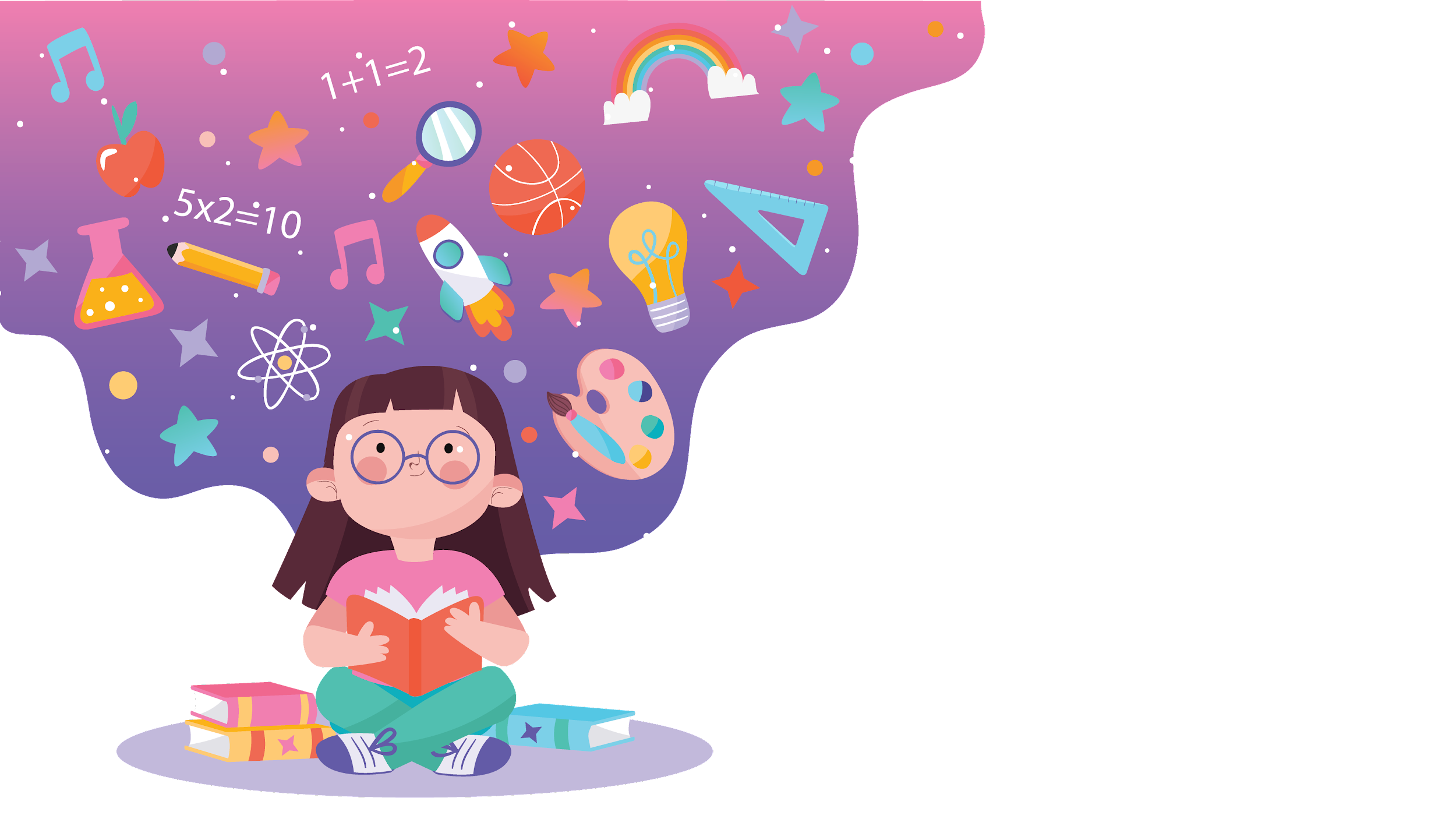 “Hãy cầm lấy và đọc”  như một lời nhắn nhủ trân trọng tới độc giả hãy đọc sách, tiếp xúc trực tiếp với một cuốn sách, hãy tự trải nghiệm mà không bước qua một trung gian nào.
2. Nghệ thuật
Lập luật chặt chẽ, logic bằng những lí lẽ và dẫn chứng thuyết phục.
Lời văn tha thiết
Hoạt động luyện tập
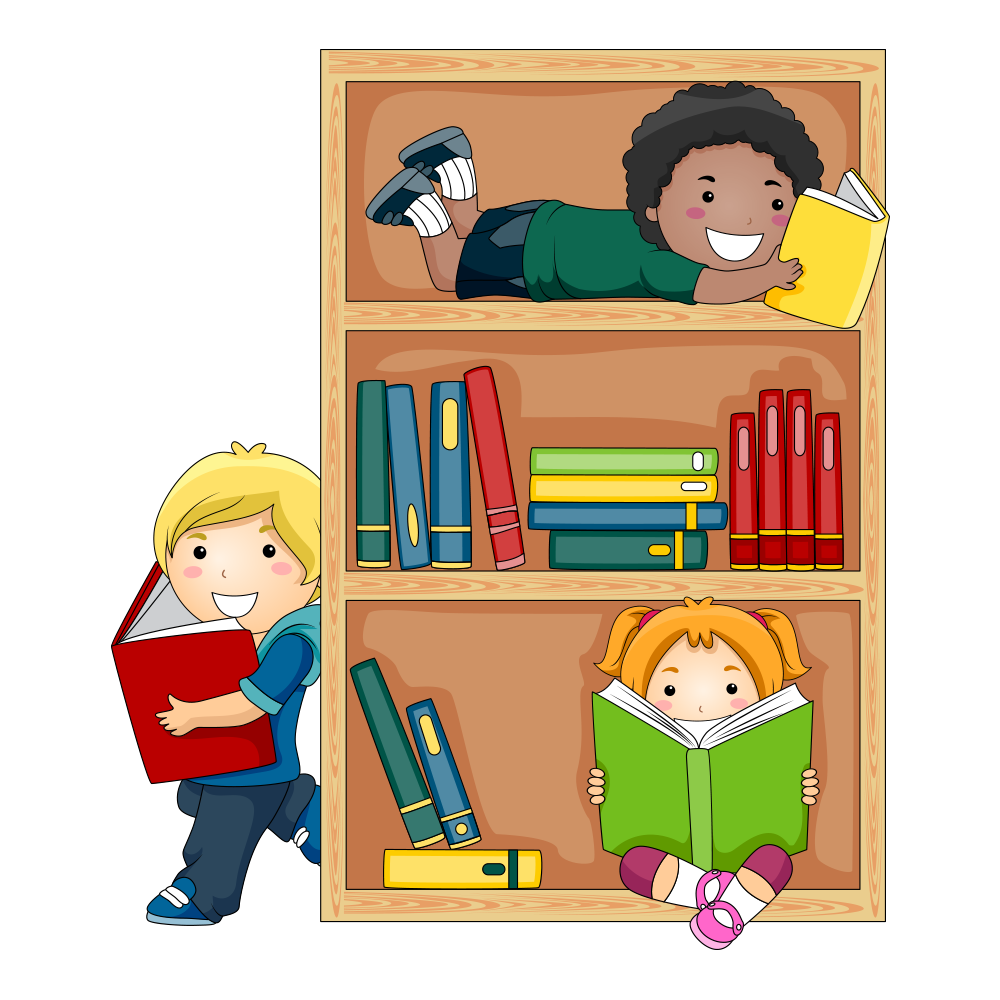 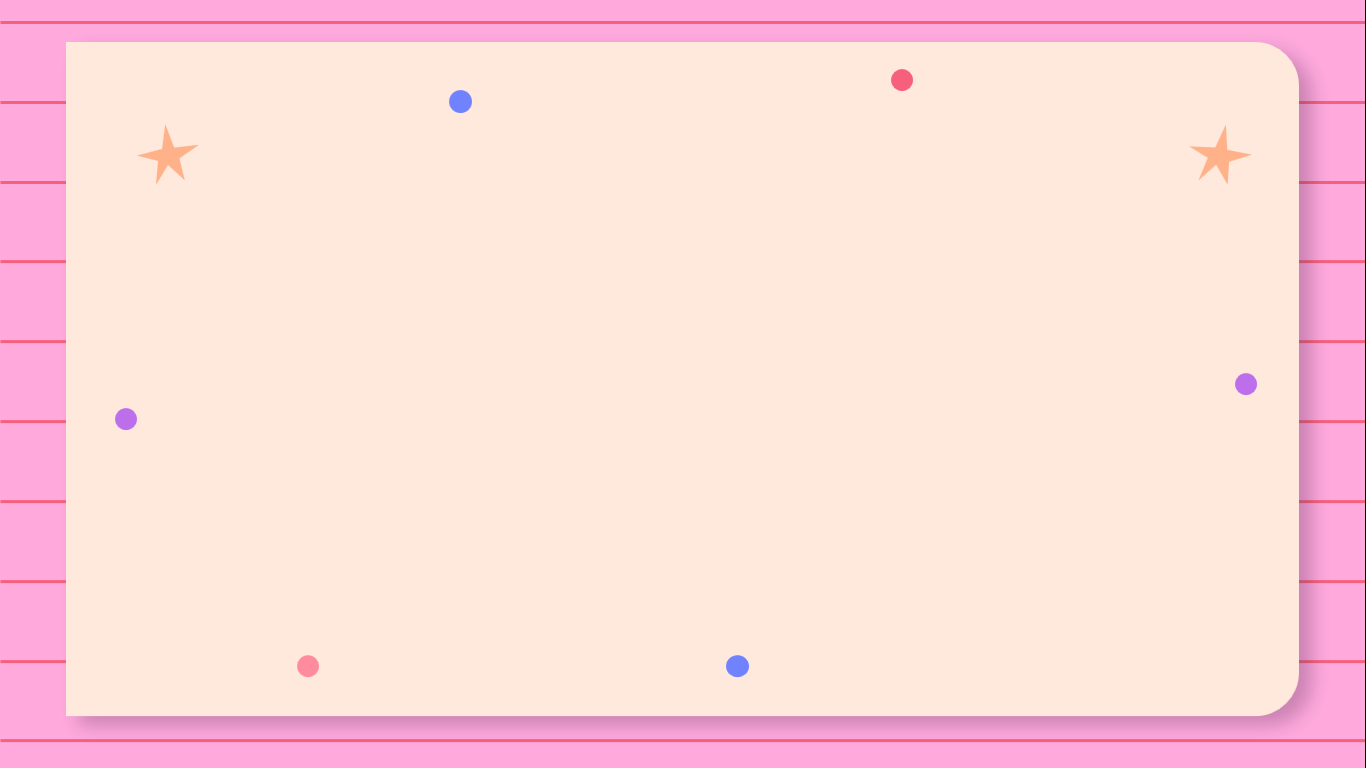 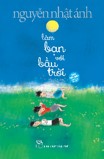 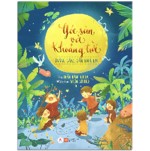 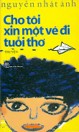 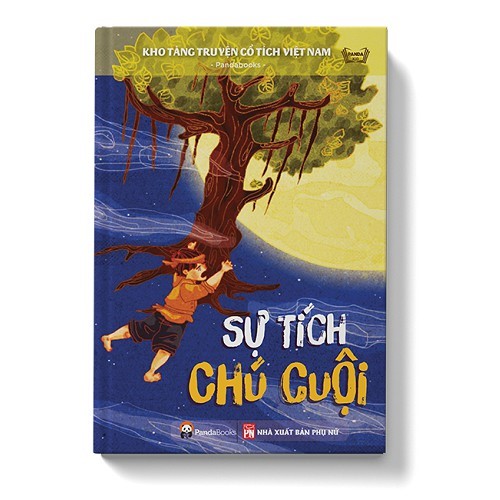 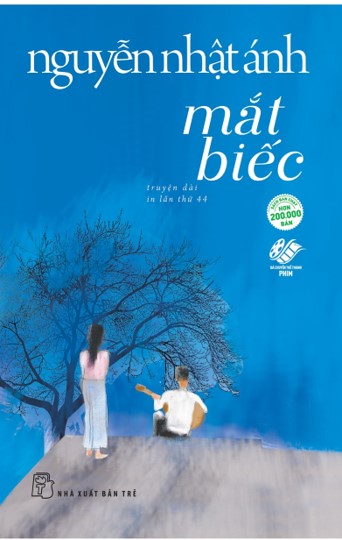 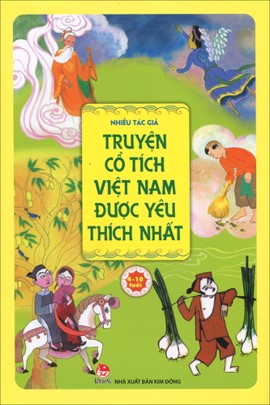 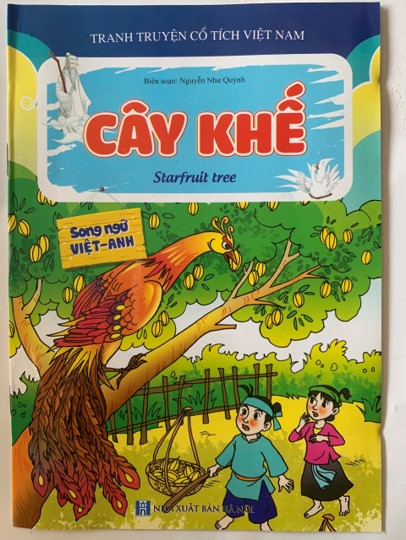 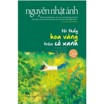 Quyển sách em yêu
Chơi
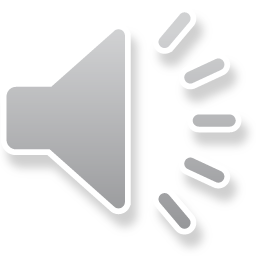 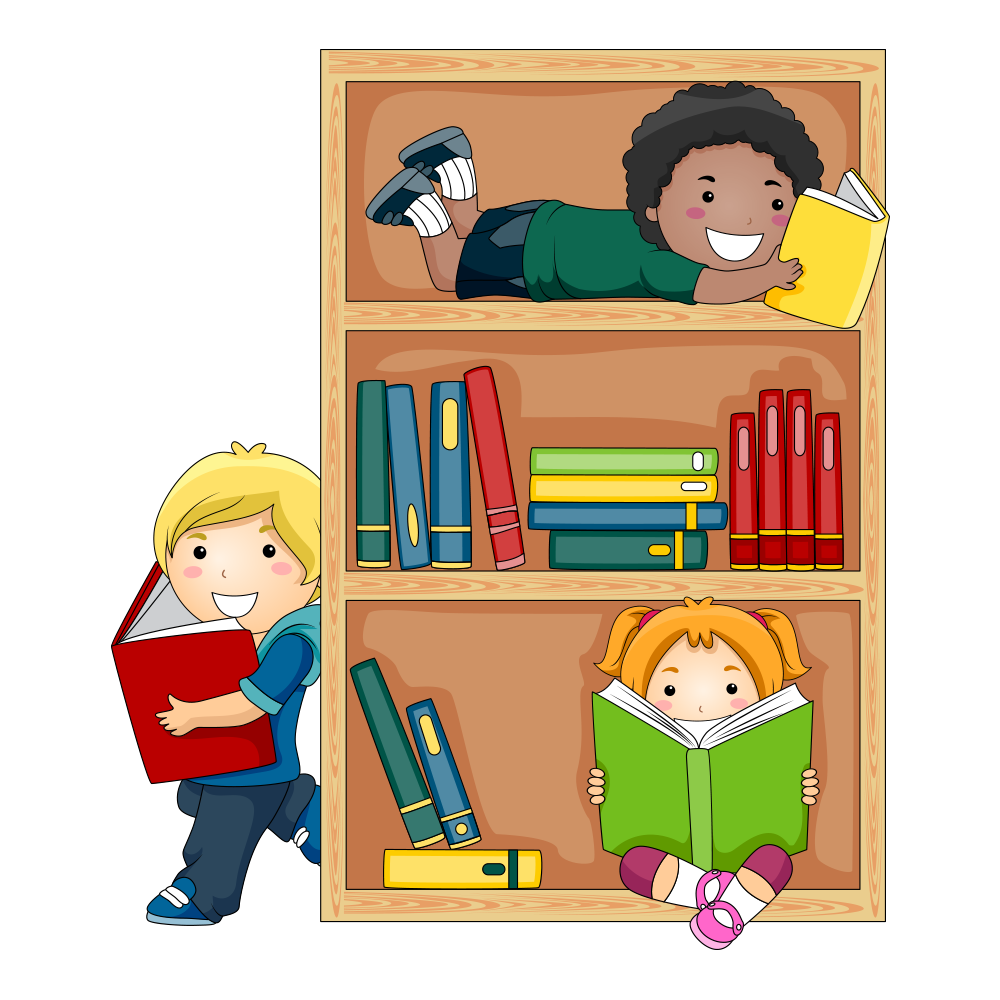 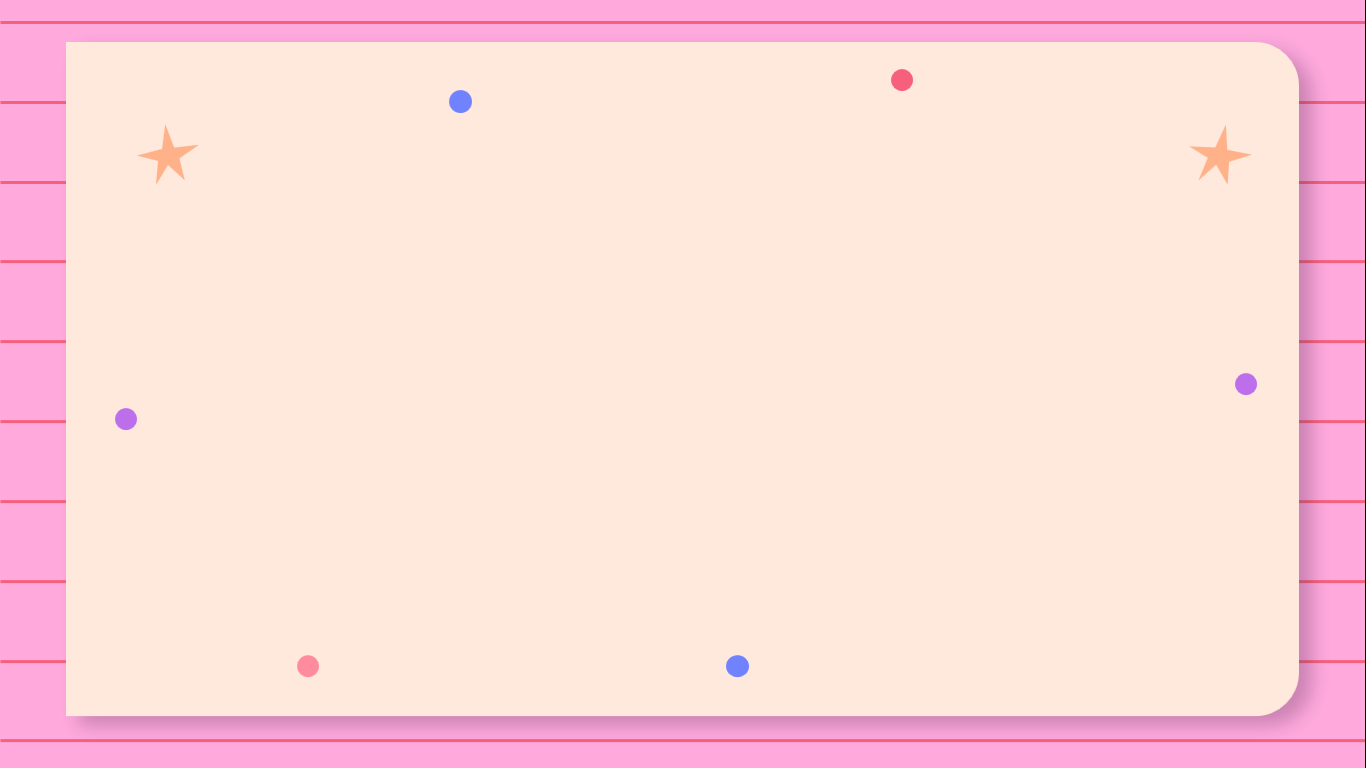 1
8
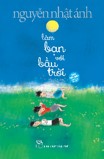 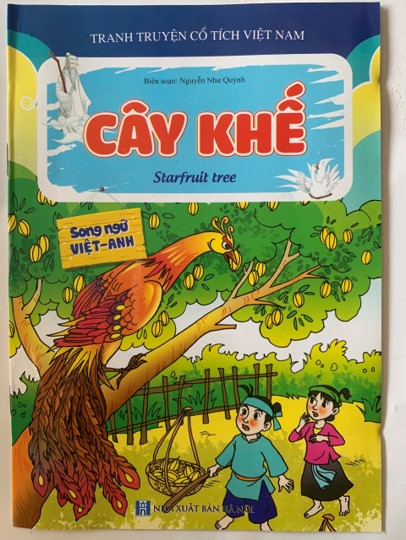 2
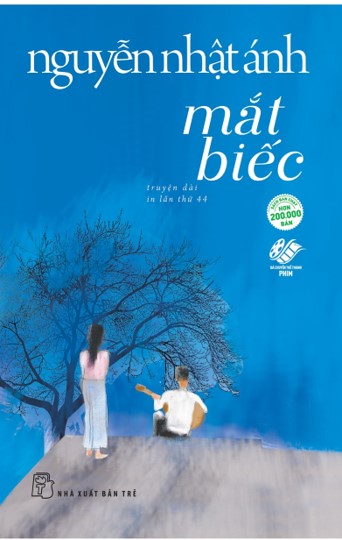 7
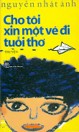 3
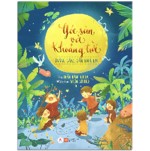 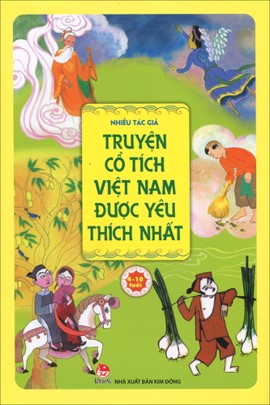 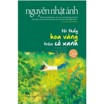 6
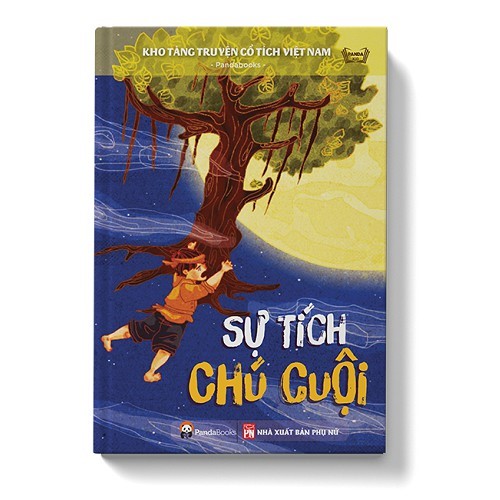 5
4
Vận dụng
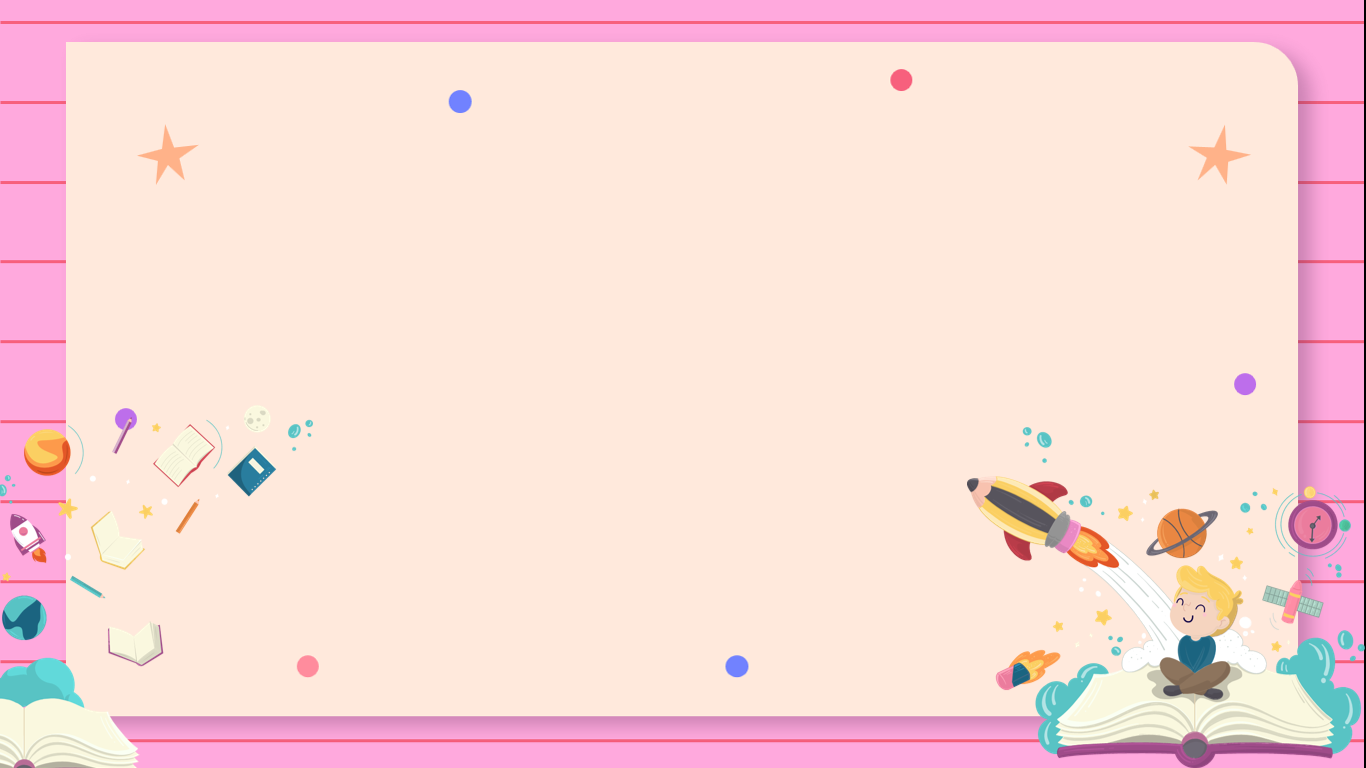 Thông điệp của văn bản là
B. Hãy đọc sách, tiếp xúc trực tiếp với một cuốn sách
A. Hãy học cách phòng tránh đuối nước
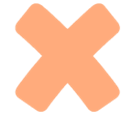 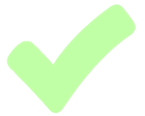 C. Hãy học cách đọc sách hiệu quả
D. Hãy trồng cây bảo vệ môi trường
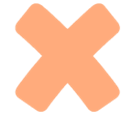 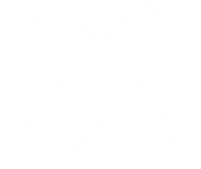 Quay lại
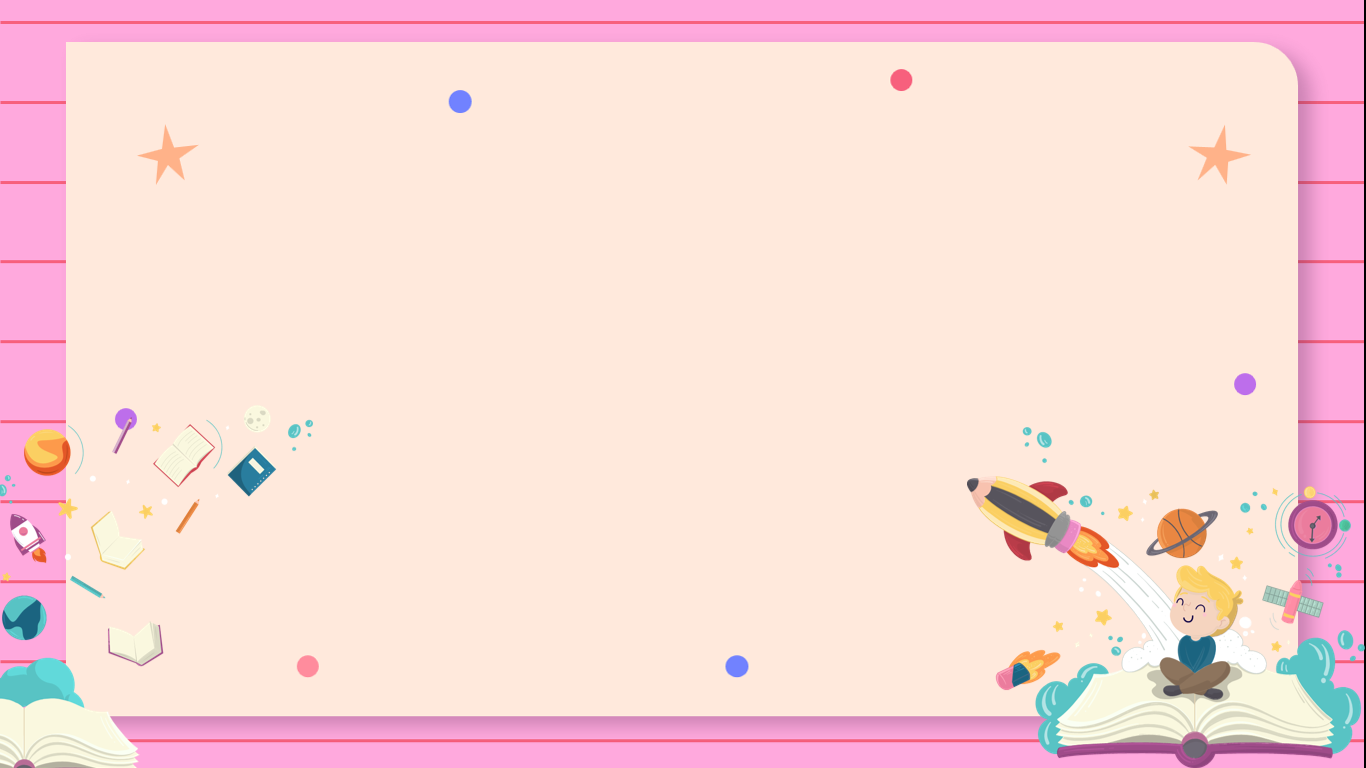 Trong văn bản "Hãy cầm lấy và đọc", câu chuyện mở đầu kết nối như thế nào với vấn đề nghị luận?
A. việc đọc sách
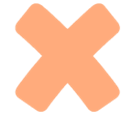 B. việc nói chuyện
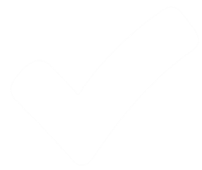 C. việc lắng nghe
D. việc suy nghĩ
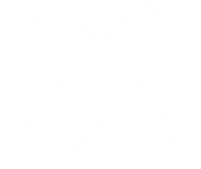 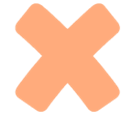 Quay lại
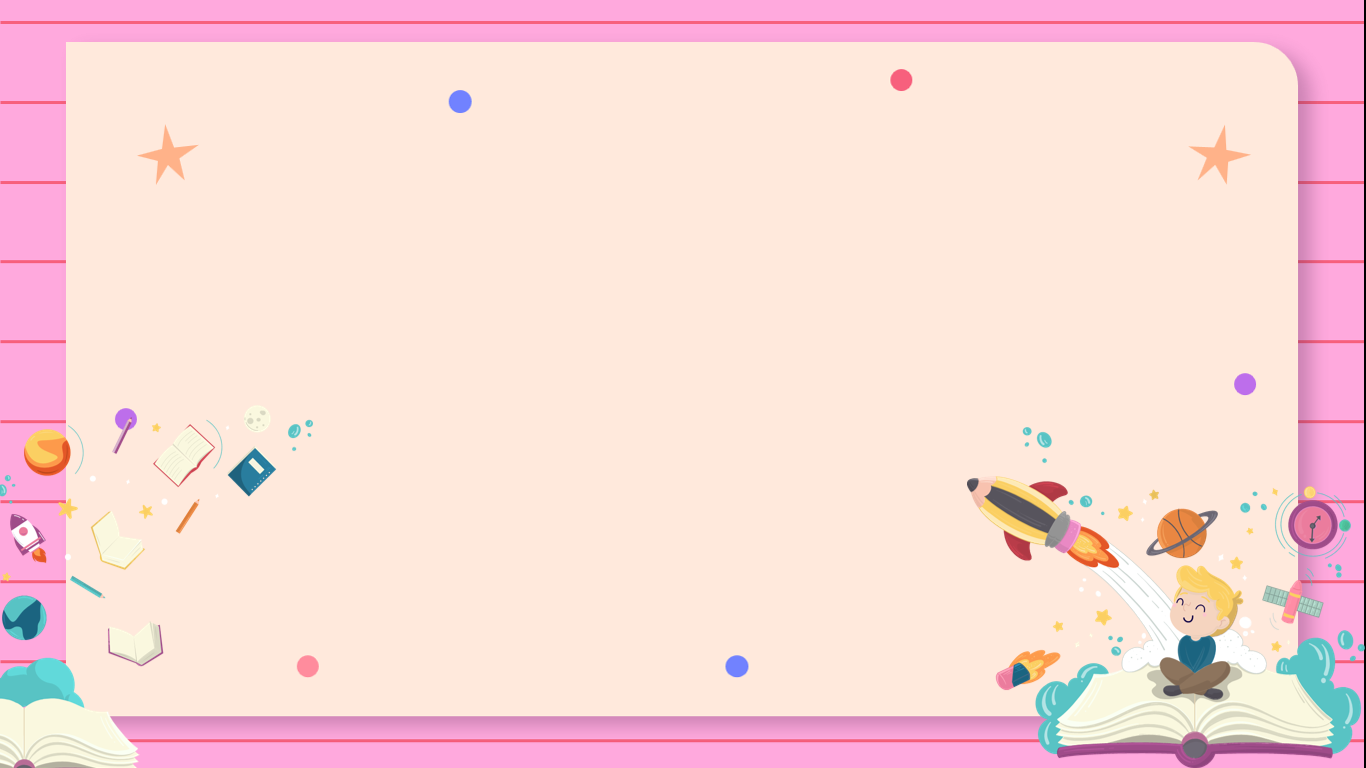 Trong văn bản "Hãy cầm lấy và đọc", lí lẽ nào được dùng để khẳng định vai trò của sách trong thế giới hiện đại?
A. Đọc là một sở thích của mỗi người.
B. Không đọc sách con người không thể sống.
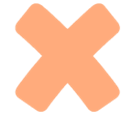 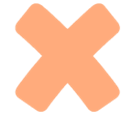 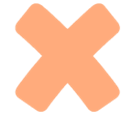 C. Đọc là một nhu cầu không thể thiếu của con người.
D. Đọc hay không đọc không quan trọng.
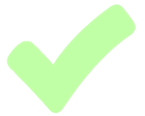 Quay lại
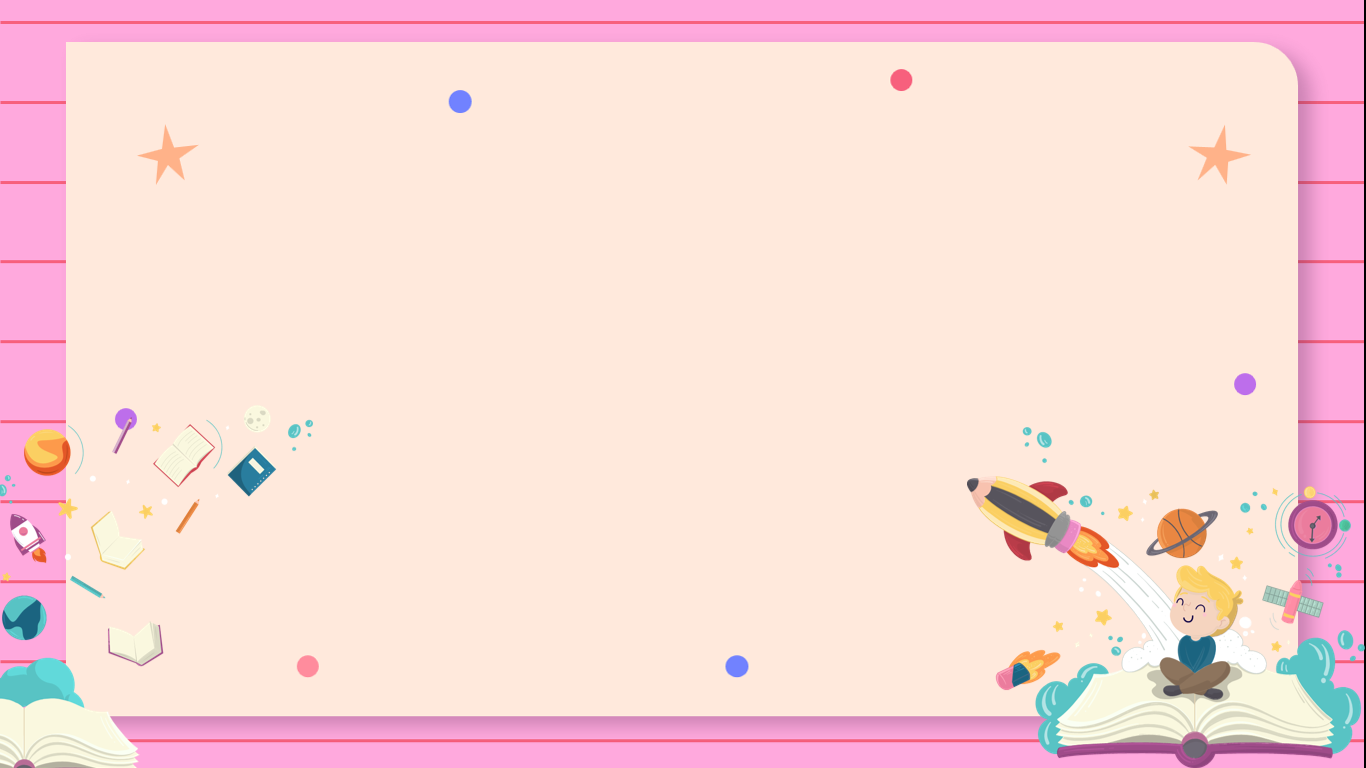 Trong văn bản "Hãy cầm lấy và đọc", bằng chứng được dùng để khẳng định vai trò của sách trong thế giới hiện đại?
A. "Bạn hãy cầm lấy và đọc", đó là lời chia sẻ của một người bạn muốn giới thiệu cho ta một cuốn sách hay.
B. Con chữ trên trang sách hàm chứa văn hóa của một dân tộc, mang hồn thiêng của đất nước
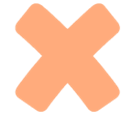 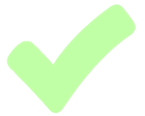 C.  "Em hãy cầm lấy và đọc", đó là lời nói tin cậy của thấy giáo khi trao cho học trò một cuốn sách quý.
D. Có những cuốn sách làm ta thất vọng, hụt hẫng.
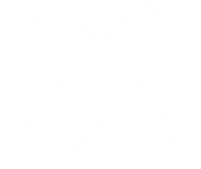 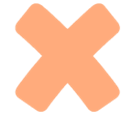 Quay lại
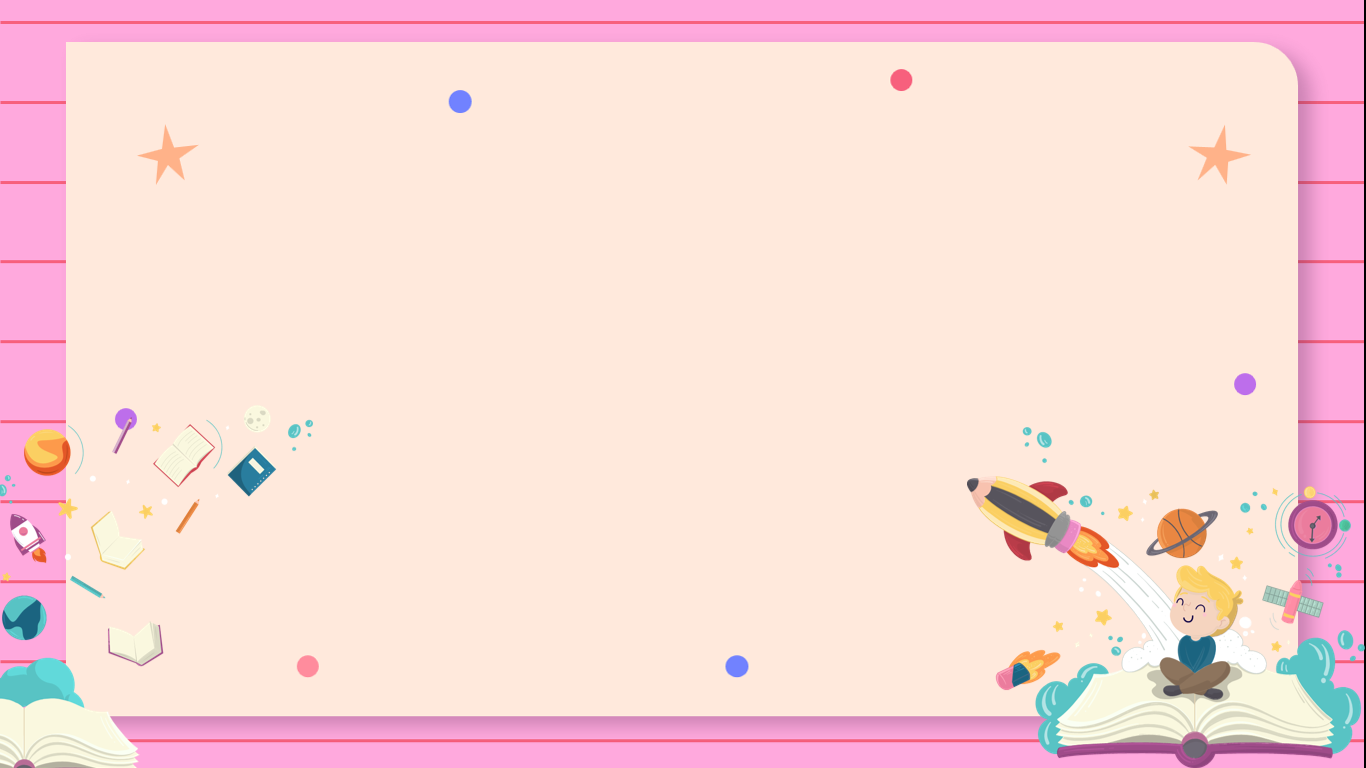 Trong văn bản "Hãy cầm lấy và đọc" đã đưa ra mấy phương diện để giúp khắc phục sự sa sút của văn hóa đọc?
B. 3
A. 5
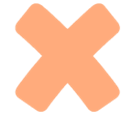 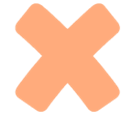 C. 4
D. 2
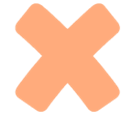 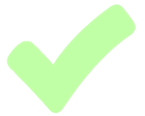 Quay lại
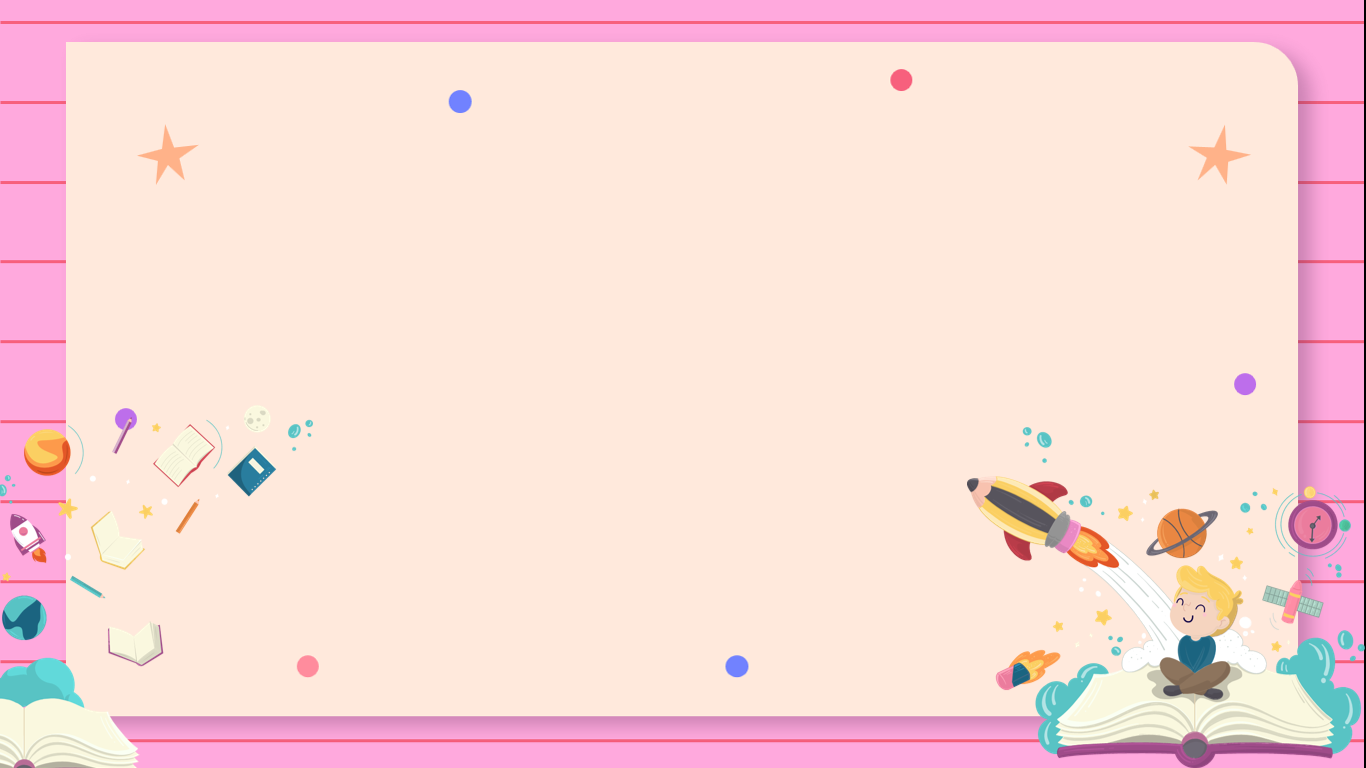 Văn bản "Hãy cầm lấy và đọc" tập trung bàn về vấn đề gì?
A. vấn đề nhìn
B. vấn đề suy nghĩ
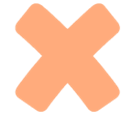 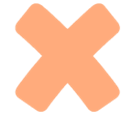 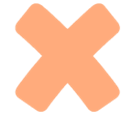 C. vấn đề nghe
D. vấn đề đọc
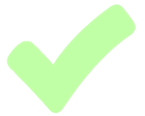 Quay lại
Chỉ ra câu văn thể hiện cách lí giải của tác giả về thông điệp "Hãy cầm lấy và đọc"?
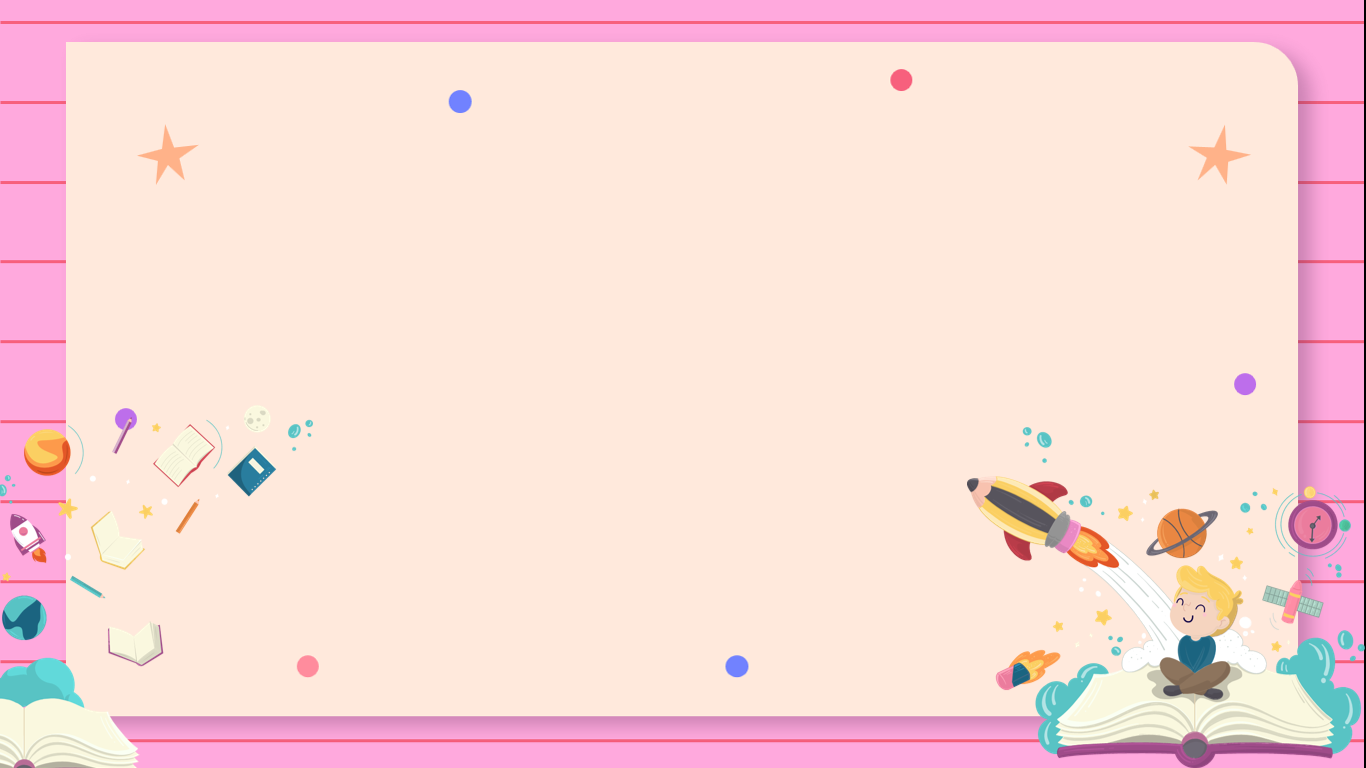 A. "Bạn hãy cầm lấy và đọc", đó là lời chia sẻ của một người bạn muốn giới thiệu cho ta một cuốn sách hay.
B. "Em hãy cầm lấy và đọc", đó là lời nói tin cậy của thấy giáo khi trao cho học trò một cuốn sách quý.
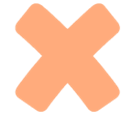 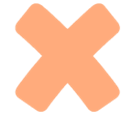 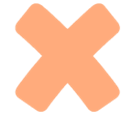 C. "Hãy cầm lấy và đọc" có thể xem là một thông điệp: hãy tiếp xúc trực tiếp với một cuốn sách, hãy tự trải nghiệm mà không bước qua một trung gian nào.
D. Có những cuốn sách làm ta thất vọng, hụt hẫng
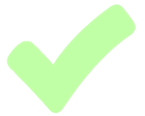 Quay lại
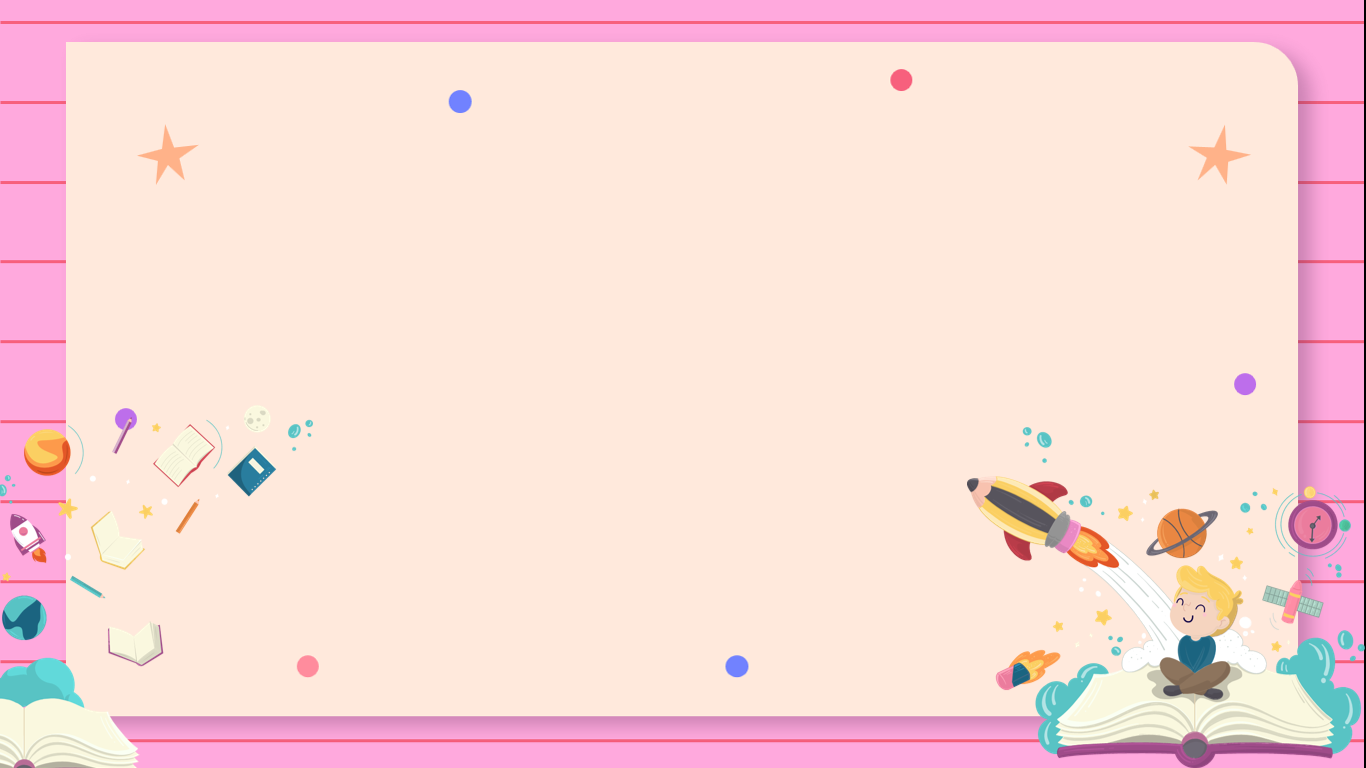 Theo tác giả, cần có những điều kiện gì để giải quyết tình trạng sa sút của văn hóa đọc hiện nay?
A. cần có người ham đọc và có sách hay để đọc
B. cân có nhiều hình thức phát hành sách
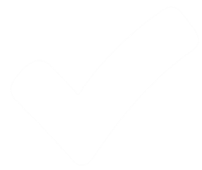 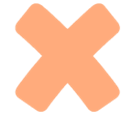 C. cần có người hiếu học
D. cần cuốn sách có nội dung chạy  theo xu hướng
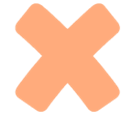 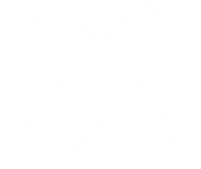 Quay lại
Hoạt động vận dụng
Hoạt động vận dụng
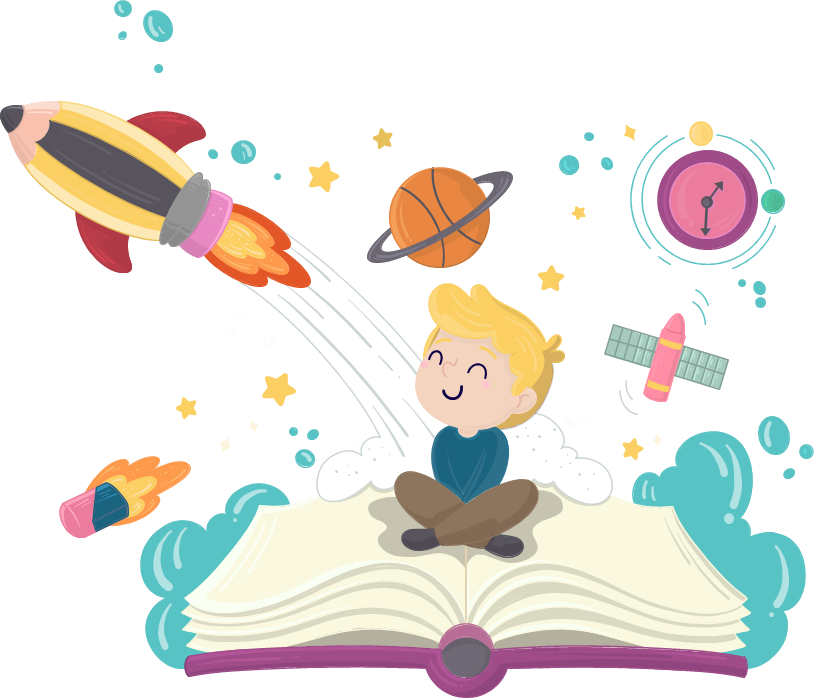 Viết đoạn văn (khoảng 5-7 câu) với chủ đề: Sách là để đọc, không phải để trưng bày